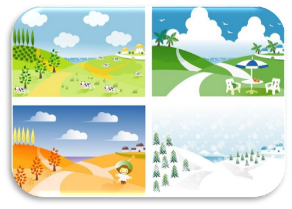 人教精通版六年级上册
Unit6 There are four seasons in a year.
WWW.PPT818.COM
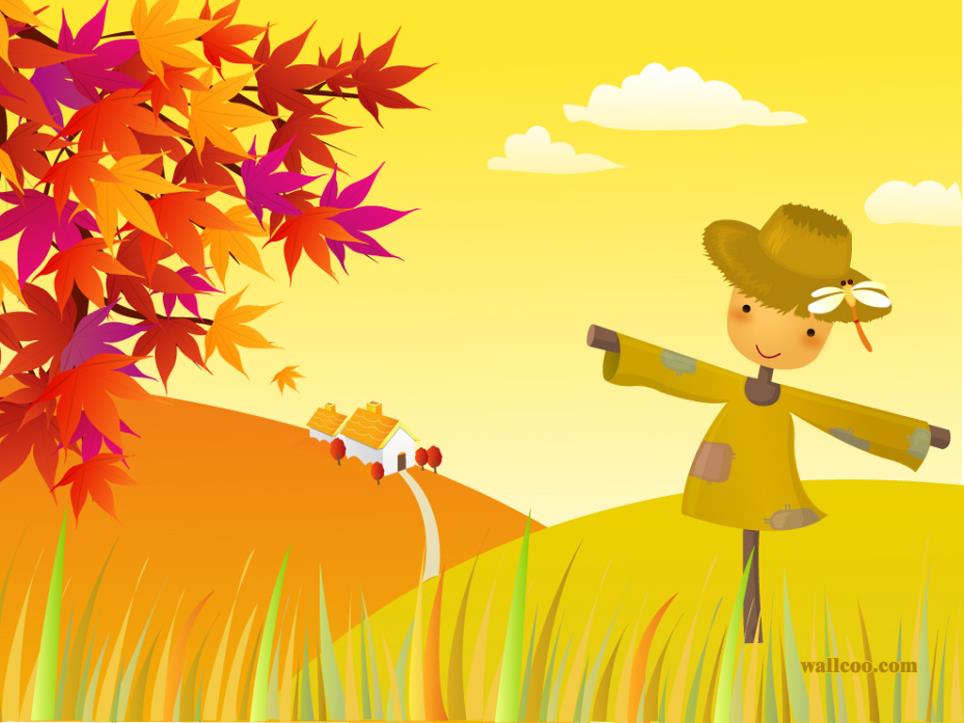 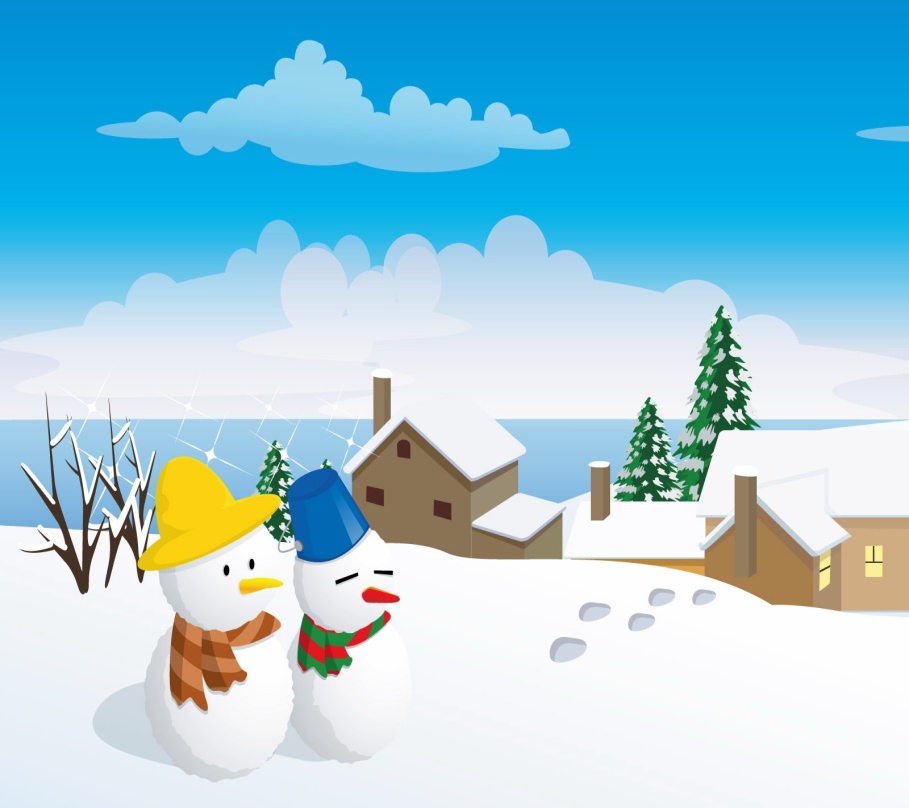 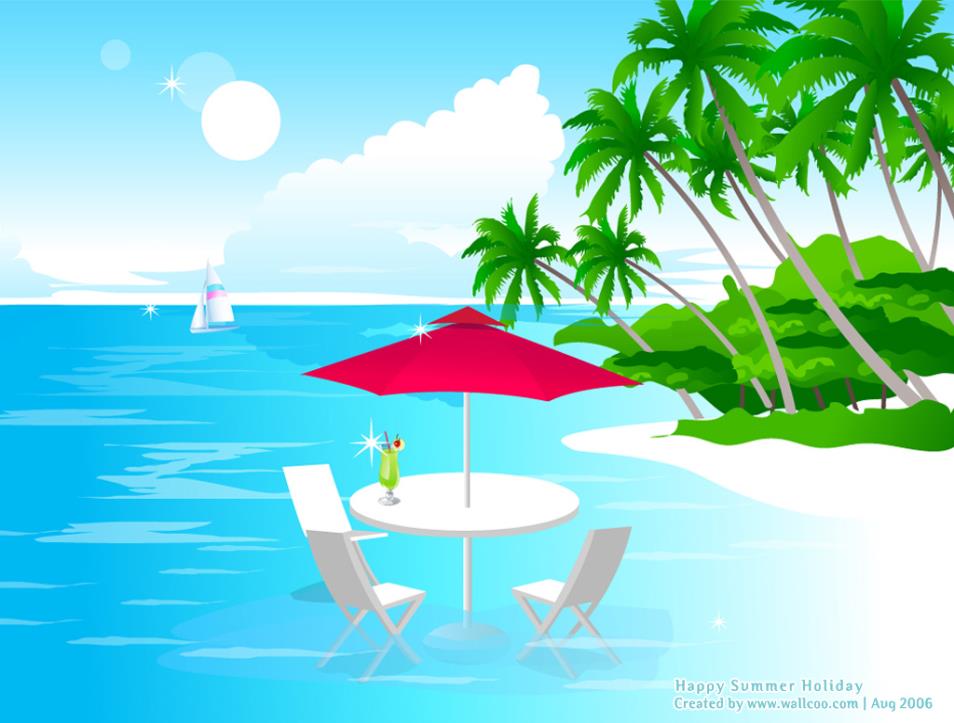 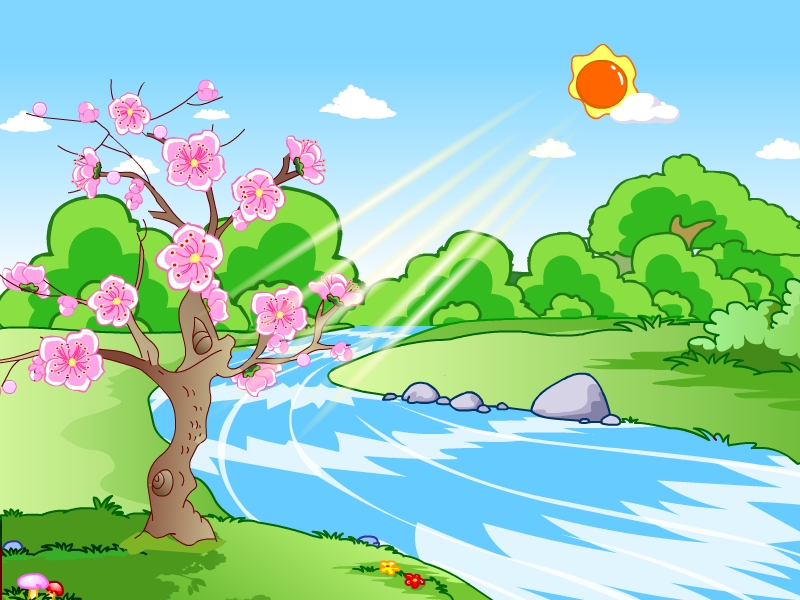 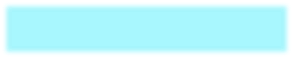 >>Lead-in
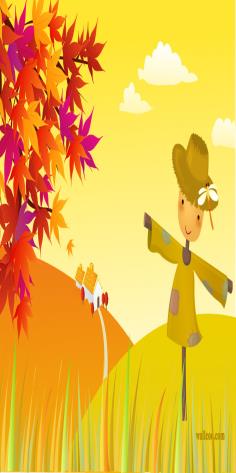 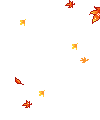 There are four                 in a year.
seasons
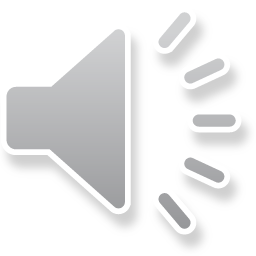 Spring is the first season.
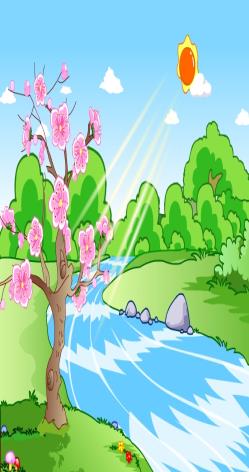 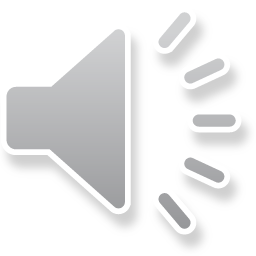 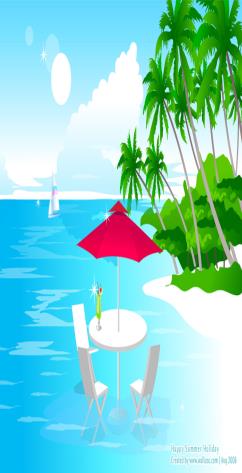 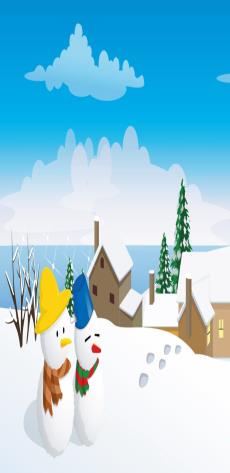 >>Presentation
Just read and talk
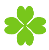 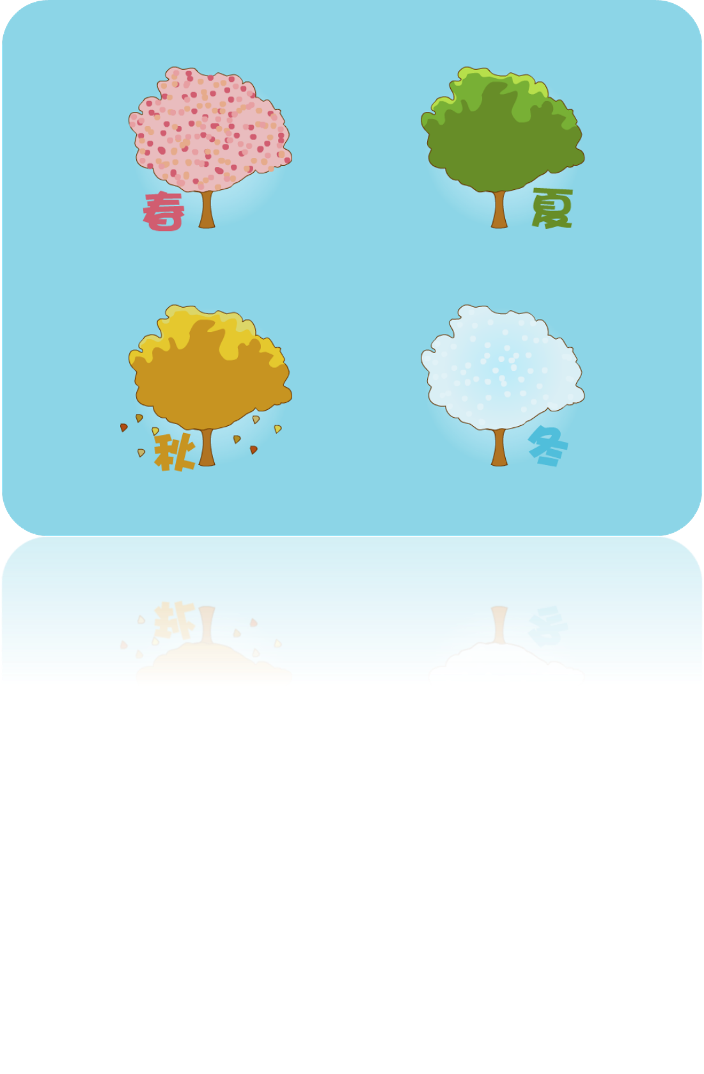 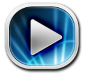 >>Presentation
Read and judge
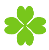 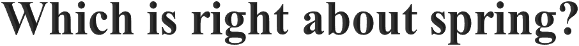 √
A. In China, springtime begins around March.
B. In China, springtime begins around April.
A. It’s very cold in spring, and it gets colder and colder.
B. It’s still a little cold in spring, but it gets   warmer and warmer.
A. The days get longer and longer in spring.
B. The days get shorter and shorter in 
     spring.
√
√
>>Presentation
In China, springtime begins around March.
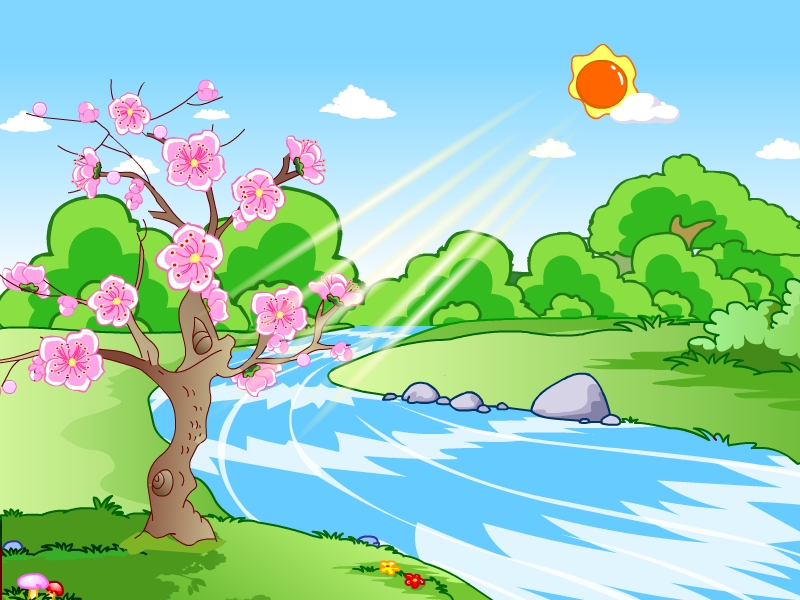 >>Presentation
It is still a little cold, but it gets warmer and warmer.
What’s the weather like in spring?
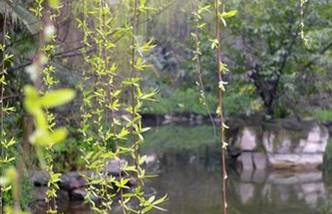 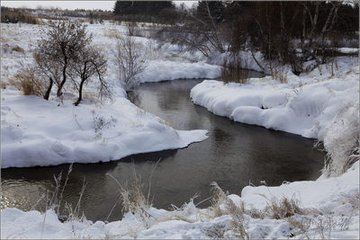 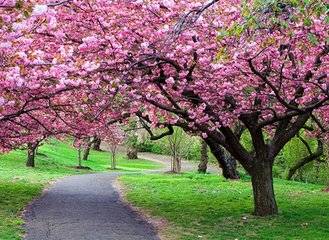 >>Presentation
Look and say
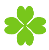 In spring, the days get ______ _______________, and the nights get _________________.
shorter and shorter
longer and longer
>>Presentation
Can you say?
warm — warmer and warmer
long — longer and longer
cold —
short —
tall —
colder and colder
shorter and shorter
...
>>Presentation
Look and say
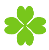 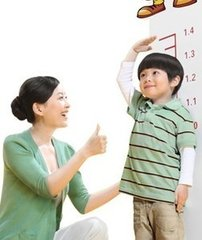 I grow ______________.
taller and taller
>>Presentation
Look and say
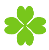 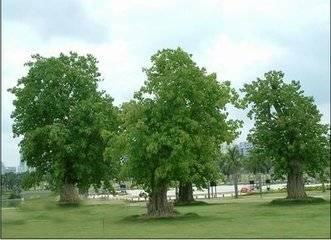 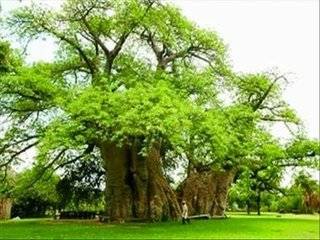 The trees are __________________.
greener and greener
>>Presentation
Look and say
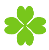 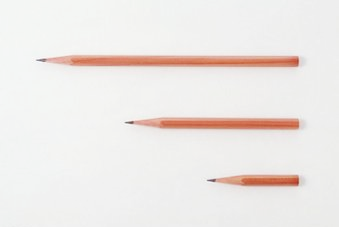 My pencil gets _______________.
shorter and shorter
>>Presentation
Look and say
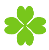 green
Spring is the _____ season.
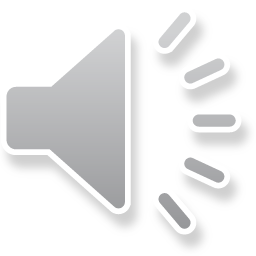 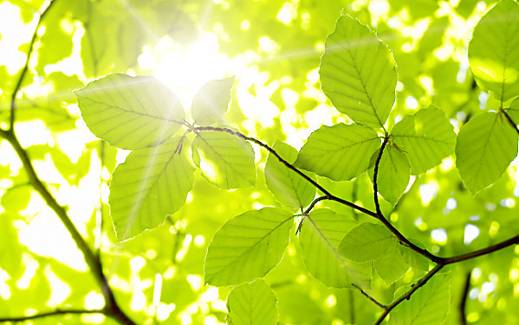 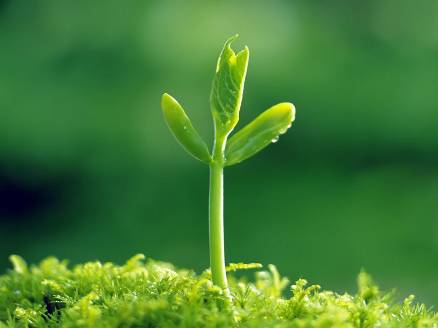 >>Presentation
The trees have new green leaves.
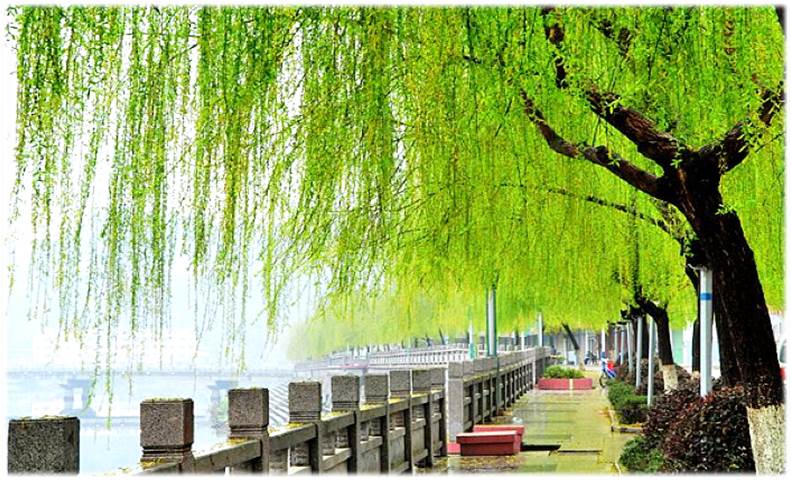 >>Presentation
Look and say
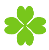 There are a lot of _______ on the trees.
flowers
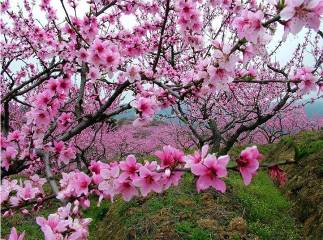 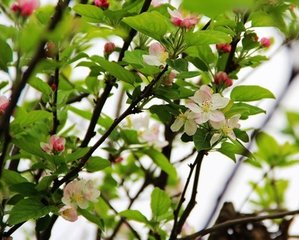 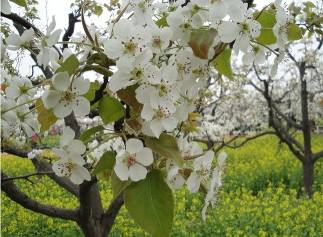 peach trees
apple trees
pear trees
>>Presentation
Look and say
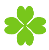 Some animals wake up from their long sleep.
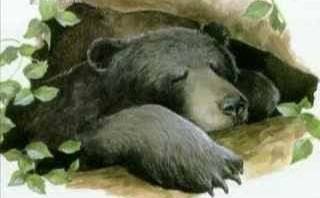 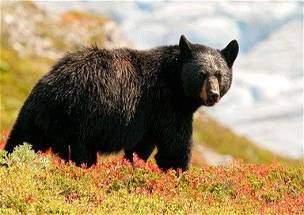 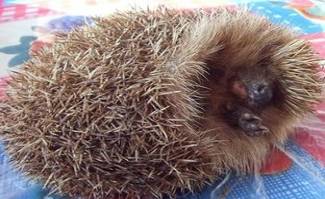 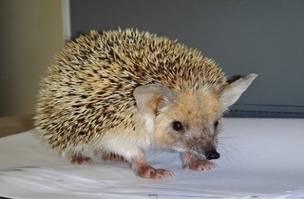 >>Presentation
Look and say
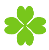 Birds
_____ sing to welcome the spring.
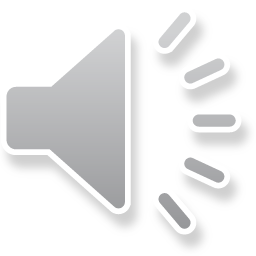 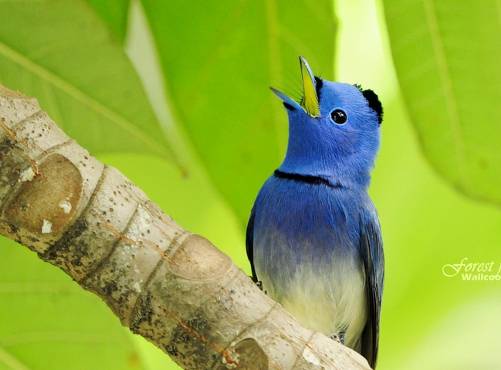 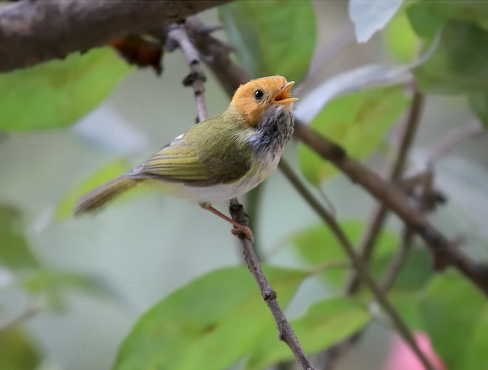 >>Practice
Read and write
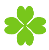 What is spring like? Spring is the green ______. The trees have new _______ leaves.There are a lot of _______ on apple trees, pear trees and peach trees. Some  _______ wake up from their long sleep. _____ sing to welcome the spring.
season
green
flowers
animals
Birds
>>Presentation
Look and say
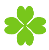 What do people do in spring?
go on spring outings
farm the land
fly kites
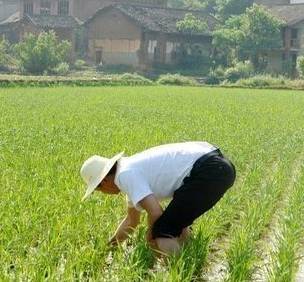 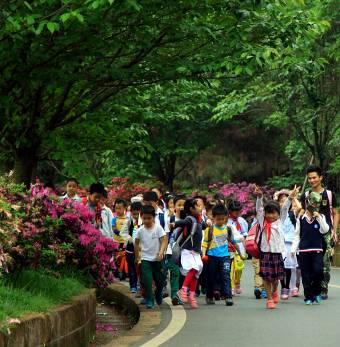 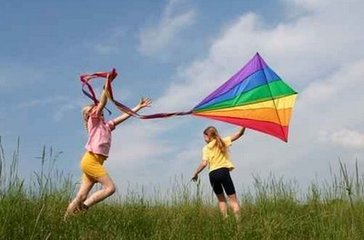 >>Practice
Can you say?
种地
fly kites
go on spring outings
放风筝
farm the land
去春游
>>Practice
Look and say
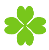 Farmers are busy. They ____________.
farm the land
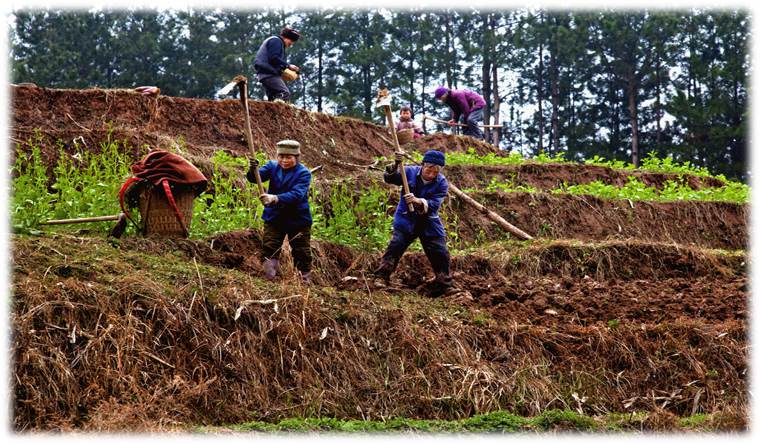 >>Practice
Look and say
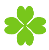 go on spring outings
People __________________.
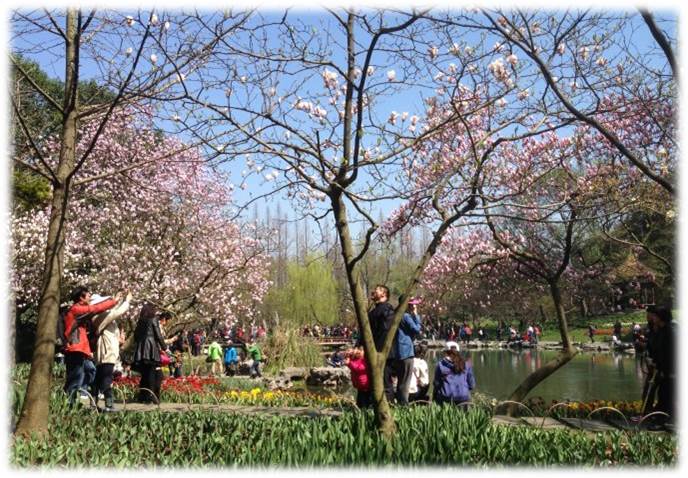 >>Practice
Look and say
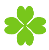 fly kites
Children ________.
Everyone enjoys the spring.
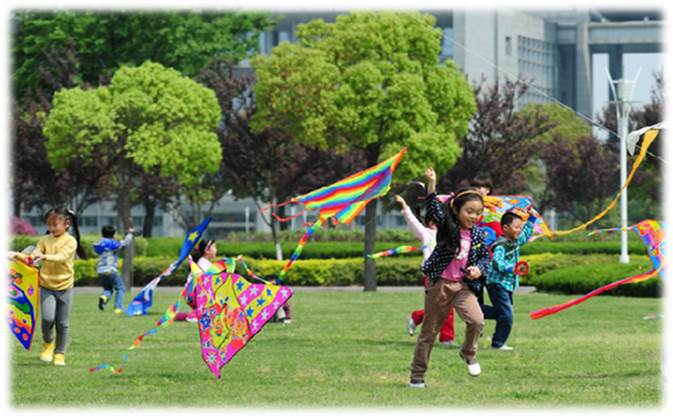 >>Practice
Just read and talk
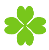 Listen and imitate
There are four seasons in a year. Spring is the first season. In China, springtime begins around March. It is still a little cold, but it gets warmer and warmer, and the days get longer and longer.
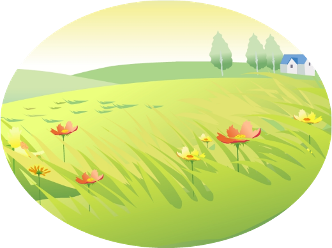 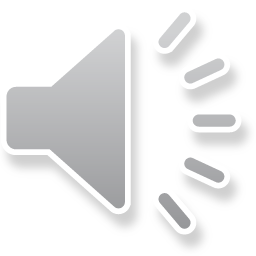 >>Practice
Just read and talk
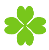 Listen and imitate
What is spring like? Spring is the green season. The trees have new green leaves. There are a lot of flowers on apple trees, pear trees and peach trees. Some animals wake up from their long sleep. Birds sing to welcome the spring.
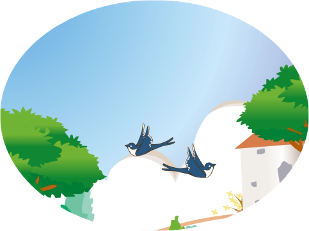 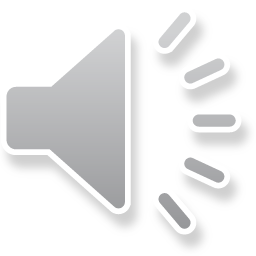 >>Practice
Just read and talk
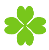 Listen and imitate
What do people do in spring? Farmers are busy. They farm the land. People go on outings. Children fly kites. Everyone enjoys the spring.
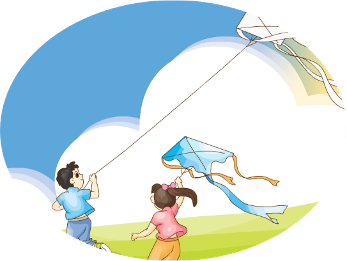 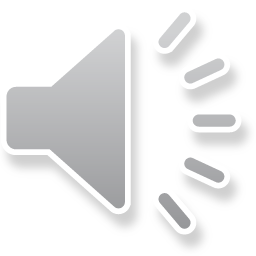 >>Practice
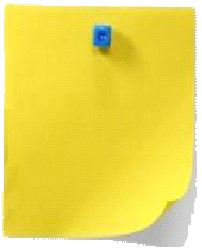 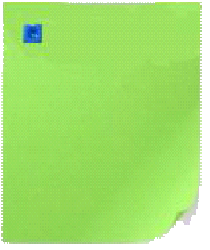 Read together.
(齐读)
Read in groups.
(分组读）
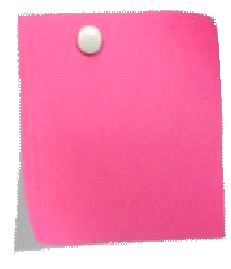 Read in pictures.
（分图读）
Let’s read
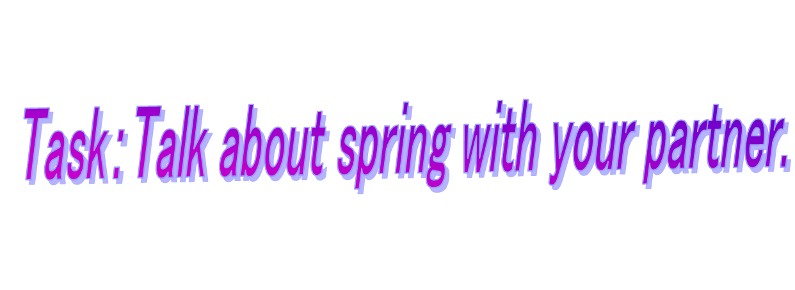 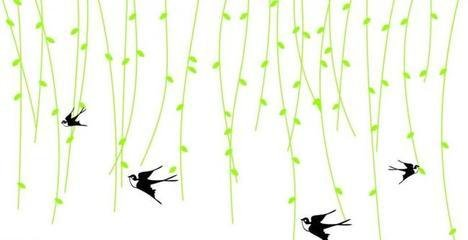 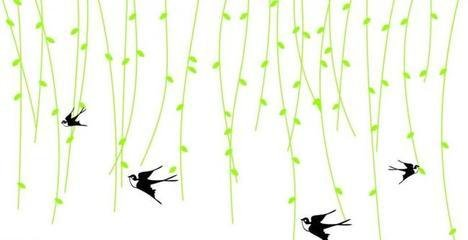 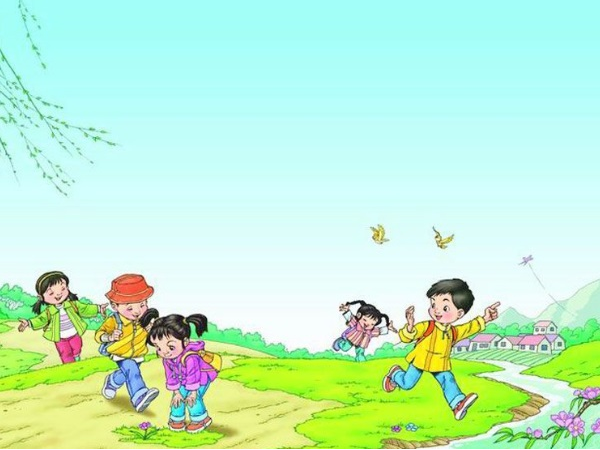 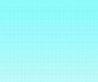 >>Practice
Let’s sing
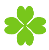 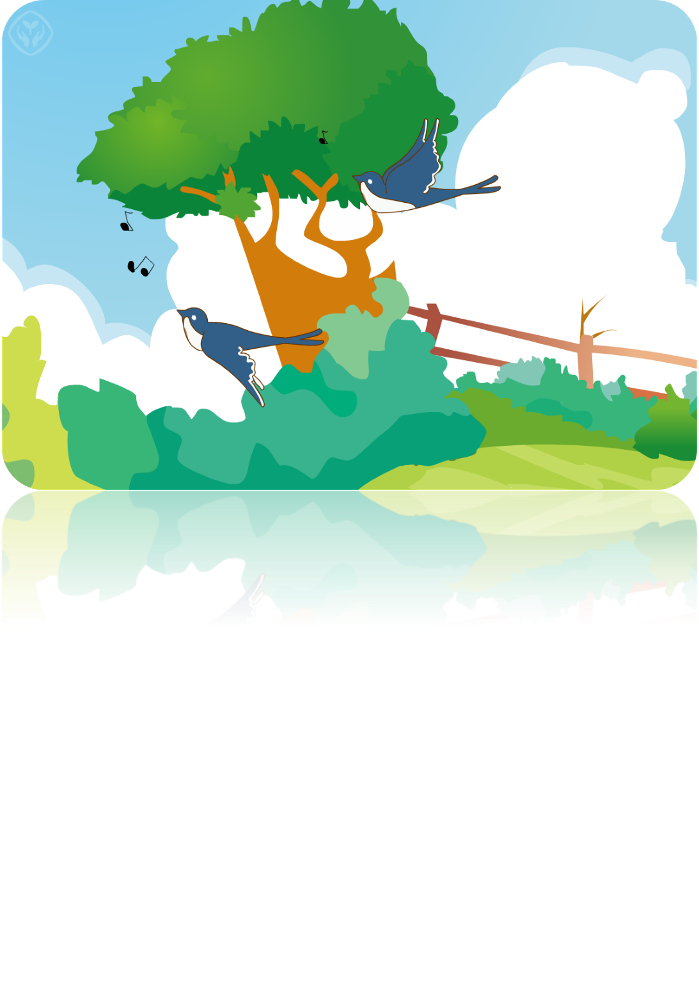 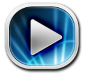 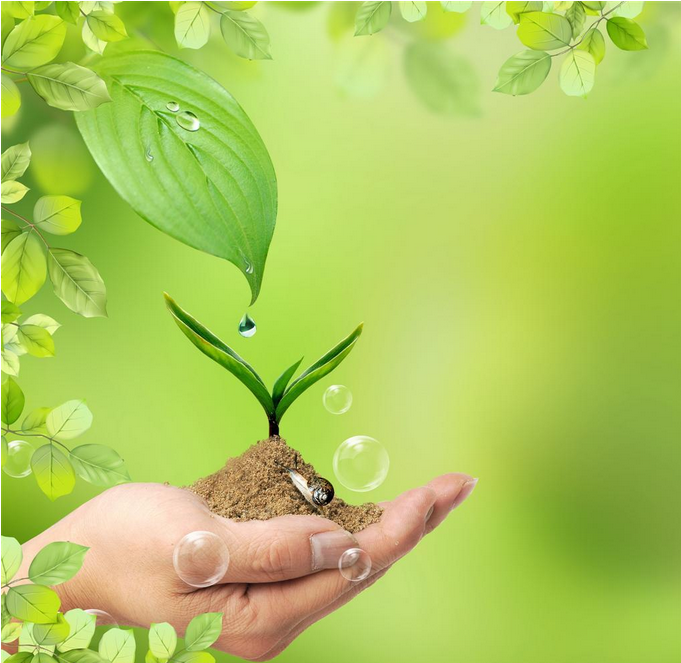 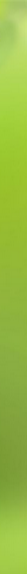 A year’s plan starts with spring.
一年之计在于春。
>>Homework
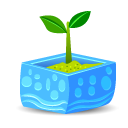 1.跟读课文动画或录音，按照正确的语音、语调朗读课文。2.把本课所学到的英文歌曲唱给家人听，另外再学唱一首关于春天的歌曲。
3.预习 Lesson 33。
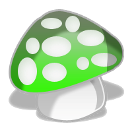